Ling573
NLP Systems and Applications
May 7, 2013
Local Context and SMT for Question Expansion
“Statistical Machine Translation for Query Expansion in Answer Retrieval”, Riezler et al, 2007

Investigates data-driven approaches to query exp.
Local Context and SMT for Question Expansion
“Statistical Machine Translation for Query Expansion in Answer Retrieval”, Riezler et al, 2007

Investigates data-driven approaches to query exp.
Local context analysis (pseudo-rel. feedback)
Local Context and SMT for Question Expansion
“Statistical Machine Translation for Query Expansion in Answer Retrieval”, Riezler et al, 2007

Investigates data-driven approaches to query exp.
Local context analysis (pseudo-rel. feedback)
Contrasts: Collection global measures
Terms identified by statistical machine translation
Terms identified by automatic paraphrasing
Motivation
Fundamental challenge in QA (and IR)
Bridging the “lexical chasm”
Motivation
Fundamental challenge in QA (and IR)
Bridging the “lexical chasm”
Divide between user’s info need, author’s lexical choice
Result of linguistic ambiguity
Many approaches:
QA
Motivation
Fundamental challenge in QA (and IR)
Bridging the “lexical chasm”
Divide between user’s info need, author’s lexical choice
Result of linguistic ambiguity
Many approaches:
QA
Question reformulation, syntactic rewriting
Ontology-based expansion
MT-based reranking
IR:
Motivation
Fundamental challenge in QA (and IR)
Bridging the “lexical chasm”
Divide between user’s info need, author’s lexical choice
Result of linguistic ambiguity
Many approaches:
QA
Question reformulation, syntactic rewriting
Ontology-based expansion
MT-based reranking
IR: query expansion with pseudo-relevance feedback
Task & Approach
Goal:
Answer retrieval from FAQ pages
IR problem: matching queries to docs of Q-A pairs
QA problem: finding answers in restricted document set
Task & Approach
Goal:
Answer retrieval from FAQ pages
IR problem: matching queries to docs of Q-A pairs
QA problem: finding answers in restricted document set

Approach: 
Bridge lexical gap with statistical machine translation
Perform query expansion
Expansion terms identified via phrase-based MT
Challenge
Varied results for query expansion
IR:
External resources:
Challenge
Varied results for query expansion
IR:
External resources:
Inconclusive (Vorhees), some gain (Fang)
Challenge
Varied results for query expansion
IR:
External resources:
Inconclusive (Vorhees), some gain (Fang)
Local, global collection statistics: Substantial gains
QA:
Challenge
Varied results for query expansion
IR:
External resources:
Inconclusive (Vorhees), some gain (Fang)
Local, global collection statistics: Substantial gains
QA:
External resources: mixed results
Local, global collection stats: sizable gains
Creating the FAQ Corpus
Prior FAQ collections limited in scope, quality
Creating the FAQ Corpus
Prior FAQ collections limited in scope, quality
Web search and scraping ‘FAQ’ in title/url
Search in proprietary collections
Creating the FAQ Corpus
Prior FAQ collections limited in scope, quality
Web search and scraping ‘FAQ’ in title/url
Search in proprietary collections
1-2.8M Q-A pairs
Inspection shows poor quality
Extracted from 4B page corpus
Creating the FAQ Corpus
Prior FAQ collections limited in scope, quality
Web search and scraping ‘FAQ’ in title/url
Search in proprietary collections
1-2.8M Q-A pairs
Inspection shows poor quality
Extracted from 4B page corpus (they’re Google)
Precision-oriented extraction
Creating the FAQ Corpus
Prior FAQ collections limited in scope, quality
Web search and scraping ‘FAQ’ in title/url
Search in proprietary collections
1-2.8M Q-A pairs
Inspection shows poor quality
Extracted from 4B page corpus (they’re Google)
Precision-oriented extraction
Search for ‘faq’, Train FAQ page classifier  ~800K pages
Creating the FAQ Corpus
Prior FAQ collections limited in scope, quality
Web search and scraping ‘FAQ’ in title/url
Search in proprietary collections
1-2.8M Q-A pairs
Inspection shows poor quality
Extracted from 4B page corpus (they’re Google)
Precision-oriented extraction
Search for ‘faq’, Train FAQ page classifier  ~800K pages
Q-A pairs: trained labeler: features?
Creating the FAQ Corpus
Prior FAQ collections limited in scope, quality
Web search and scraping ‘FAQ’ in title/url
Search in proprietary collections
1-2.8M Q-A pairs
Inspection shows poor quality
Extracted from 4B page corpus (they’re Google)
Precision-oriented extraction
Search for ‘faq’, Train FAQ page classifier  ~800K pages
Q-A pairs: trained labeler: features?
punctuation, HTML tags (<p>,..), markers (Q:), lexical (what,how)
 10M pairs (98% precision)
Machine Translation Model
SMT query expansion:
Builds on alignments from SMT models
Machine Translation Model
SMT query expansion:
Builds on alignments from SMT models
Basic noisy channel machine translation model:
e: English; f: French
Machine Translation Model
SMT query expansion:
Builds on alignments from SMT models
Basic noisy channel machine translation model:
e: English; f: French

p(e): ‘language model’; p(f|e): translation model
Machine Translation Model
SMT query expansion:
Builds on alignments from SMT models
Basic noisy channel machine translation model:
e: English; f: French

p(e): ‘language model’; p(f|e): translation model
Calculated from relative frequencies of phrases
Phrases: larger blocks of aligned words
Machine Translation Model
SMT query expansion:
Builds on alignments from SMT models
Basic noisy channel machine translation model:
e: English; f: French

p(e): ‘language model’; p(f|e): translation model
Calculated from relative frequencies of phrases
Phrases: larger blocks of aligned words
Sequence of phrases:
Machine Translation Model
SMT query expansion:
Builds on alignments from SMT models
Basic noisy channel machine translation model:
e: English; f: French

p(e): ‘language model’; p(f|e): translation model
Calculated from relative frequencies of phrases
Phrases: larger blocks of aligned words
Sequence of phrases:
Question-Answer Translation
View Q-A pairs from FAQ as translation pairs
Q as translation of A (and vice versa)
Question-Answer Translation
View Q-A pairs from FAQ as translation pairs
Q as translation of A (and vice versa)
Goal:
Learn alignments b/t question words & synonymous answer words
Question-Answer Translation
View Q-A pairs from FAQ as translation pairs
Q as translation of A (and vice versa)
Goal:
Learn alignments b/t question words & synonymous answer words
Not interested in fluency, ignore that part of MT model
Issues:  Differences from typical MT
Question-Answer Translation
View Q-A pairs from FAQ as translation pairs
Q as translation of A (and vice versa)
Goal:
Learn alignments b/t question words & synonymous answer words
Not interested in fluency, ignore that part of MT model
Issues:  Differences from typical MT
Length differences
Question-Answer Translation
View Q-A pairs from FAQ as translation pairs
Q as translation of A (and vice versa)
Goal:
Learn alignments b/t question words & synonymous answer words
Not interested in fluency, ignore that part of MT model
Issues:  Differences from typical MT
Length differences  Modify null alignment weights
Less important words
Question-Answer Translation
View Q-A pairs from FAQ as translation pairs
Q as translation of A (and vice versa)
Goal:
Learn alignments b/t question words & synonymous answer words
Not interested in fluency, ignore that part of MT model
Issues:  Differences from typical MT
Length differences  Modify null alignment weights
Less important words  Use intersection of bidirectional alignments
Example
Q: “How to live with cat allergies”
Add expansion terms
Translations not seen in original query
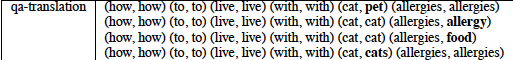 SMT-based Paraphrasing
Key approach intuition:
Identify paraphrases by translating to and from a ‘pivot’ language
SMT-based Paraphrasing
Key approach intuition:
Identify paraphrases by translating to and from a ‘pivot’ language
Paraphrase rewrites yield phrasal ‘synonyms’
E.g. translate E -> C -> E: find E phrases aligned to C
SMT-based Paraphrasing
Key approach intuition:
Identify paraphrases by translating to and from a ‘pivot’ language
Paraphrase rewrites yield phrasal ‘synonyms’
E.g. translate E -> C -> E: find E phrases aligned to C
Given paraphrase pair (trg, syn): pick best pivot
SMT-based Paraphrasing
Key approach intuition:
Identify paraphrases by translating to and from a ‘pivot’ language
Paraphrase rewrites yield phrasal ‘synonyms’
E.g. translate E -> C -> E: find E phrases aligned to C
Given paraphrase pair (trg, syn): pick best pivot
SMT-based Paraphrasing
Features employed:
Phrase translation probabilities, lexical translation probabilities, reordering score,  # words, # phrases, LM
SMT-based Paraphrasing
Features employed:
Phrase translation probabilities, lexical translation probabilities, reordering score,  # words, # phrases, LM
Trained on NIST multiple Chinese-English translations
SMT-based Paraphrasing
Features employed:
Phrase translation probabilities, lexical translation probabilities, reordering score,  # words, # phrases, LM
Trained on NIST multiple Chinese-English translations
Example
Q: “How to live with cat allergies”
Expansion approach:
Add new terms from n-best paraphrases
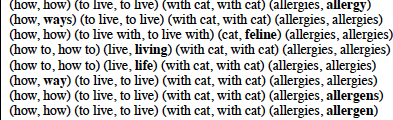 Retrieval Model
Weighted linear combination of vector similarity vals
Computed between query and fields of Q-A pair
Retrieval Model
Weighted linear combination of vector similarity vals
Computed between query and fields of Q-A pair
8 Q-A pair fields:
1) Full FAQ text; 2) Question text; 3) answer text;
4) title text; 5) 1-4 without stopwords
Retrieval Model
Weighted linear combination of vector similarity vals
Computed between query and fields of Q-A pair
8 Q-A pair fields:
1) Full FAQ text; 2) Question text; 3) answer text;
4) title text; 5) 1-4 without stopwords
Highest weights:
Retrieval Model
Weighted linear combination of vector similarity vals
Computed between query and fields of Q-A pair
8 Q-A pair fields:
1) Full FAQ text; 2) Question text; 3) answer text;
4) title text; 5) 1-4 without stopwords
Highest weights: Raw Q text; 
Then stopped full text, stopped Q text
Then stopped A text, stopped title text
No phrase matching or stemming
Query Expansion
SMT Term selection:
New terms from 50-best paraphrases
7.8 terms added
Query Expansion
SMT Term selection:
New terms from 50-best paraphrases
7.8 terms added
New terms from 20-best translations
3.1 terms added
Why?
Query Expansion
SMT Term selection:
New terms from 50-best paraphrases
7.8 terms added
New terms from 20-best translations
3.1 terms added
Why?  - paraphrasing more constrained, less noisy
Weighting: Paraphrase: same; Trans: higher A text
Query Expansion
SMT Term selection:
New terms from 50-best paraphrases
7.8 terms added
New terms from 20-best translations
3.1 terms added
Why?  - paraphrasing more constrained, less noisy
Weighting: Paraphrase: same; Trans: higher A text
Local expansion (Xu and Croft)
top 20 docs, terms weighted by tfidf of answers
Query Expansion
SMT Term selection:
New terms from 50-best paraphrases
7.8 terms added
New terms from 20-best translations
3.1 terms added
Why?  - paraphrasing more constrained, less noisy
Weighting: Paraphrase: same; Trans: higher A text
Local expansion (Xu and Croft)
top 20 docs, terms weighted by tfidf of answers
Use answer preference weighting for retrieval
9.25 terms added
Experiments
Test queries from MetaCrawler query logs
60 well-formed NL questions
Experiments
Test queries from MetaCrawler query logs
60 well-formed NL questions
Issue: Systems fail on 1/3 of questions
No relevant answers retrieved
E.g. “how do you make a cornhusk doll?”, “what does 8x certification mean”, etc
Serious recall problem in QA DB
Experiments
Test queries from MetaCrawler query logs
60 well-formed NL questions
Issue: Systems fail on 1/3 of questions
No relevant answers retrieved
E.g. “how do you make a cornhusk doll?”, “what does 8x certification mean”, etc
Serious recall problem in QA DB
Retrieve 20 results:
Compute evaluation measures @10, 20
Experiments
Test queries from MetaCrawler query logs
60 well-formed NL questions
Issue: Systems fail on 1/3 of questions
No relevant answers retrieved
E.g. “how do you make a cornhusk doll?”, “what does 8x certification mean”, etc
Serious recall problem in QA DB
Retrieve 20 results:
Compute evaluation measures @10, 20
Evaluation
Manually label top 20 answers by 2 judges
Evaluation
Manually label top 20 answers by 2 judges
Quality rating: 3 point scale
adequate (2): Includes the answer
material (1): Some relevant information, no exact ans
unsatisfactory (0): No relevant info
Evaluation
Manually label top 20 answers by 2 judges
Quality rating: 3 point scale
adequate (2): Includes the answer
material (1): Some relevant information, no exact ans
unsatisfactory (0): No relevant info
Compute ‘Successtype @ n’
Type: 2,1,0 above
n: # of documents returned
Why not MRR?
Evaluation
Manually label top 20 answers by 2 judges
Quality rating: 3 point scale
adequate (2): Includes the answer
material (1): Some relevant information, no exact ans
unsatisfactory (0): No relevant info
Compute ‘Successtype @ n’
Type: 2,1,0 above
n: # of documents returned
Why not MRR?  - Reduce sensitivity to high rank
Reward recall improvement
Evaluation
Manually label top 20 answers by 2 judges
Quality rating: 3 point scale
adequate (2): Includes the answer
material (1): Some relevant information, no exact ans
unsatisfactory (0): No relevant info
Compute ‘Successtype @ n’
Type: 2,1,0 above
n: # of documents returned
Why not MRR?  - Reduce sensitivity to high rank
Reward recall improvement
MRR rewards systems with answers in top 1, but poorly on everything else
Results
Discussion
Compare baseline retrieval to:
Local RF expansion
Combined translation, paraphrase based expansion
Discussion
Compare baseline retrieval to:
Local RF expansion
Combined translation, paraphrase based expansion

Both forms of query expansion improve baseline
2 @10: Local: +11%; SMT: +40.7%
2,1 (easier task): little change
Example Expansions
-
+
+

-
+
+


-

+
+

+
+
+


-
-
-
Observations
Expansion improves for rigorous criteria
Better for SMT than local RF

Why?
Observations
Expansion improves for rigorous criteria
Better for SMT than local RF

Why?
Both can introduce some good terms
Local RF introduces more irrelevant terms
SMT more constrained
Challenge: Balance introducing info vs noise
Comparing Question Reformulations
“Exact Phrases in Information Retrieval for Question Answering”, Stoyanchev et al, 2008

Investigates
Role of ‘exact phrases’ in retrieval for QA
Optimal query construction through document retrieval
From Web or AQUAINT collection
Impact of query specificity on passage retrieval
Motivation
Retrieval bottleneck in Question-Answering
Retrieval provides source for answer extraction
If retrieval fails to return answer-contained documents, downstream answer processing is guaranteed to fail
Focus on recall in information retrieval phase
Consistent relationship b/t quality of IR and of QA
Motivation
Retrieval bottleneck in Question-Answering
Retrieval provides source for answer extraction
If retrieval fails to return answer-contained documents, downstream answer processing is guaranteed to fail
Focus on recall in information retrieval phase
Consistent relationship b/t quality of IR and of QA
Main factor in retrieval: query 
Approaches vary from simple to complex processing or expansion with external resources
Approach
Focus on use of ‘exact phrases’ from a question
Approach
Focus on use of ‘exact phrases’ from a question
Analyze impact of diff’t linguistic components of Q
Relate to answer candidate sentences
Approach
Focus on use of ‘exact phrases’ from a question
Analyze impact of diff’t linguistic components of Q
Relate to answer candidate sentences
Evaluate query construction for Web, Trec retrieval
Optimize query construction
Approach
Focus on use of ‘exact phrases’ from a question
Analyze impact of diff’t linguistic components of Q
Relate to answer candidate sentences
Evaluate query construction for Web, Trec retrieval
Optimize query construction

Evaluate query construction for sentence retrieval
Analyze specificity
Data Sources & Resources
Documents:
TREC QA AQUAINT corpus
Web
Data Sources & Resources
Documents:
TREC QA AQUAINT corpus
Web
Questions:
TREC2006, non-empty questions
Data Sources & Resources
Documents:
TREC QA AQUAINT corpus
Web
Questions:
TREC2006, non-empty questions
Gold standard: 
NIST-provided relevant docs, answer key: 3.5 docs/Q
Data Sources & Resources
Documents:
TREC QA AQUAINT corpus
Web
Questions:
TREC2006, non-empty questions
Gold standard: 
NIST-provided relevant docs, answer key: 3.5 docs/Q
Resources:
IR: Lucene; NLTK, Lingpipe: phrase, NE annotation
Also hand-corrected
Query Processing Approach
Exploit less-resource intensive methods
Chunking, NER
Applied only to questions, candidate sentences
Not applied to full collection
Query Processing Approach
Exploit less-resource intensive methods
Chunking, NER
Applied only to questions, candidate sentences
Not applied to full collection  can use on Web
Exact phrase motivation:
Phrases can improve retrieval
“In what year did the movie win academy awards?”
Query Processing Approach
Exploit less-resource intensive methods
Chunking, NER
Applied only to questions, candidate sentences
Not applied to full collection  can use on Web
Exact phrase motivation:
Phrases can improve retrieval
“In what year did the movie win academy awards?”
Phrase:
Query Processing Approach
Exploit less-resource intensive methods
Chunking, NER
Applied only to questions, candidate sentences
Not applied to full collection  can use on Web
Exact phrase motivation:
Phrases can improve retrieval
“In what year did the movie win academy awards?”
Phrase: Can rank documents higher
Disjunct:
Query Processing Approach
Exploit less-resource intensive methods
Chunking, NER
Applied only to questions, candidate sentences
Not applied to full collection  can use on Web
Exact phrase motivation:
Phrases can improve retrieval
“In what year did the movie win academy awards?”
Phrase: Can rank documents higher
Disjunct: Can dilute pool
Query Processing
NER on Question and target	
target: 1991 eruption on Mt. Pinatubo vs Nirvana
Query Processing
NER on Question and target	
target: 1991 eruption on Mt. Pinatubo vs Nirvana
Query Processing
NER on Question and target	
target: 1991 eruption on Mt. Pinatubo vs Nirvana
Uses LingPipe: ORG, LOC, PER
Phrases (NLTK)
NP, VP, PP
Query Processing
NER on Question and target	
target: 1991 eruption on Mt. Pinatubo vs Nirvana
Uses LingPipe: ORG, LOC, PER
Phrases (NLTK)
NP, VP, PP
Converted Q-phrases:
Heuristic paraphrases on question as declarative
E.g. Who was|is NOUN|PRONOUN VBD  NOUN|PRONOUN was|is VBD
Query Processing
NER on Question and target	
target: 1991 eruption on Mt. Pinatubo vs Nirvana
Uses LingPipe: ORG, LOC, PER
Phrases (NLTK)
NP, VP, PP
Converted Q-phrases:
Heuristic paraphrases on question as declarative
E.g. Who was|is NOUN|PRONOUN VBD  NOUN|PRONOUN was|is VBD
q-phrase: expected form  of simple answer
E.g. When was Mozart born?  Mozart was born
How likely are we to see a q-phrase?
Query Processing
NER on Question and target	
target: 1991 eruption on Mt. Pinatubo vs Nirvana
Uses LingPipe: ORG, LOC, PER
Phrases (NLTK)
NP, VP, PP
Converted Q-phrases:
Heuristic paraphrases on question as declarative
E.g. Who was|is NOUN|PRONOUN VBD  NOUN|PRONOUN was|is VBD
q-phrase: expected form  of simple answer
E.g. When was Mozart born?  Mozart was born
How likely are we to see a q-phrase?  Unlikely
How likely is it to be right if we do see it?
Query Processing
NER on Question and target	
target: 1991 eruption on Mt. Pinatubo vs Nirvana
Uses LingPipe: ORG, LOC, PER
Phrases (NLTK)
NP, VP, PP
Converted Q-phrases:
Heuristic paraphrases on question as declarative
E.g. Who was|is NOUN|PRONOUN VBD  NOUN|PRONOUN was|is VBD
q-phrase: expected form  of simple answer
E.g. When was Mozart born?  Mozart was born
How likely are we to see a q-phrase?  Unlikely
How likely is it to be right if we do see it?  Very
Comparing Query Forms
Baseline:  words from question and target
Comparing Query Forms
Baseline:  words from question and target
Experimental: 
Words, quoted exact phrases, quoted names entities
Backoff: Lucene: weight based on type
Comparing Query Forms
Baseline:  words from question and target
Experimental: 
Words, quoted exact phrases, quoted names entities
Backoff: Lucene: weight based on type
Backoff: Web: 1) converted q-phrases;
2) phrases; 3) w/o phrases  -- until 20 retrieved
Combined with target in all cases
Comparing Query Forms
Baseline:  words from question and target
Experimental: 
Words, quoted exact phrases, quoted names entities
Backoff: Lucene: weight based on type
Backoff: Web: 1) converted q-phrases;
2) phrases; 3) w/o phrases  -- until 20 retrieved
Combined with target in all cases
Max 20 documents: expensive downstream process
Sentences split, ranked
Query Components
Query Components in Supporting Sentences
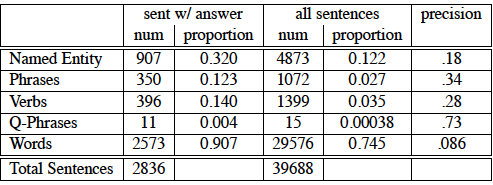 Highest precision:
Query Components in Supporting Sentences
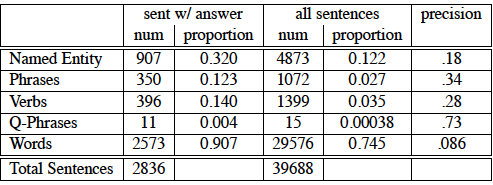 Highest precision: Converted q-phrase, then phrase,..
Query Components in Supporting Sentences
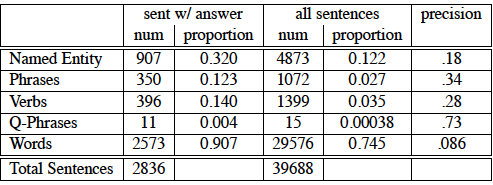 Highest precision: Converted q-phrase, then phrase,..
Words likely to appear, but don’t discriminate
Results
Document and sentence retrieval
Metrics:
Document retrieval:
Average recall
MRR
Overall document recall: % of questions w/>=1 correct doc
Sentence retrieval
Sentence MRR
Overall sentence recall
Average prec of first sentence
# correct in top 10, top 50
Results
Document and sentence retrieval
Metrics:
Document retrieval:
Average recall
MRR
Overall document recall: % of questions w/>=1 correct doc
Results
Discussion
Document retrieval:
About half of the correct docs are retrieved, rank 1-2
Sentence retrieval:
Lower, correct sentence ~ rank 3
Discussion
Document retrieval:
About half of the correct docs are retrieved, rank 1-2
Sentence retrieval:
Lower, correct sentence ~ rank 3
Little difference for exact phrases in AQUAINT
Discussion
Document retrieval:
About half of the correct docs are retrieved, rank 1-2
Sentence retrieval:
Lower, correct sentence ~ rank 3
Little difference for exact phrases in AQUAINT
Web:
Retrieval improved by exact phrases
Manual more than auto (20-30%) relative
Precision affected by tagging errors